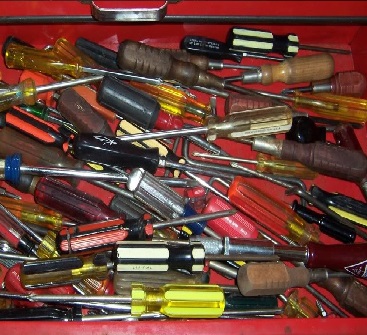 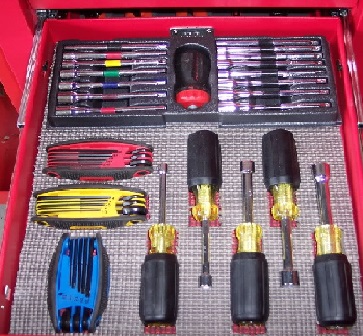 Drone information on the Internet
Drone information on DroneSpeak
dronespeak.com